Presenters for 2021 Vote Data Summit
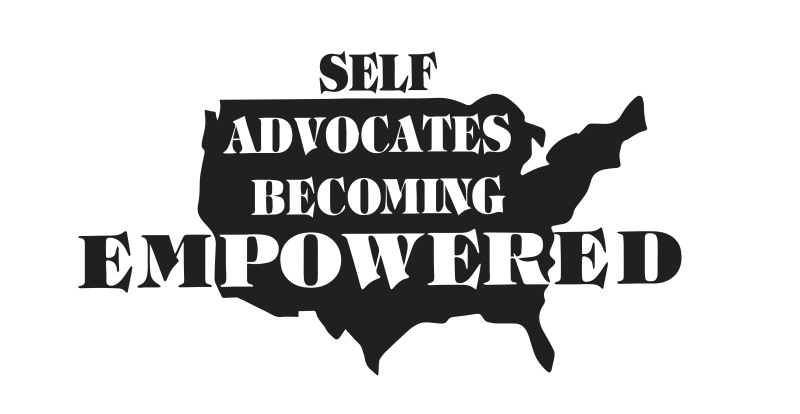 Diana Mairose
SABE Region 5 Board Member
Cincinnati, OH

Essie Pederson 
SABE GoVoter Project
Liberty Township, OH
‹#›
Agenda
Expertise and Goals of the SABE GoVoter
     Project

2. Two Major Activities of the Project
GoVoter Toolkit Distance Training
SABE GoVoter Experience Survey
‹#›
The PurposeSABE GoVoter Project
1.  Educate people with disabilities about their
     voting rights and responsibilities – by FREE
     SABE GoVoter Toolkit Distance Training Webinars

2.  Provide technical assistance to improve voting
     experiences  - Survey Findings

3.  Support the partnerships of P&As and  Self Advocacy
     Groups; by providing Training and Technical Assistance
‹#›
Goals of the SABE GoVoter Project
Make sure voters with DD feel ready to vote

  Make FREE teaching tools available that are easy to use

  Work together to educate voters with DD and their
       allies to train voters

4.    Learn why people with DD do not vote

5.    Ask people with DD who do vote what works and
       what does not work well when they vote

6.    Boost the number of voters with DD
‹#›
Voting It’s Your Right!
‹#›
SABE GoVoter Toolkit Training
Since 2014, 20 states have been trained on
           the   GoVoter Toolkit
  To participate in this training, P&As and Self
    Advocacy groups must submit a joint letter

  Maximum of 5 states are selected for training 
    at any one time
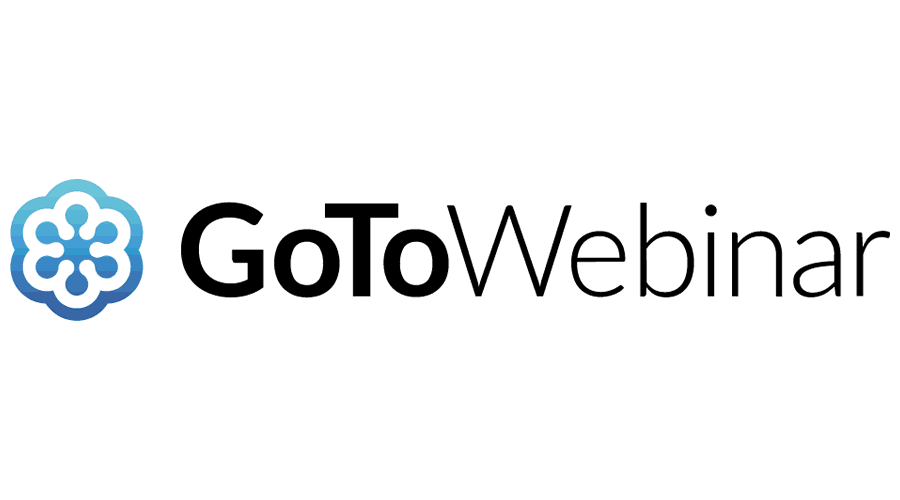 ‹#›
Training Structure
Requirements 

1 Self Advocacy organization
1 P&A- they must train and present together

Evaluations 

From participants at their state training
From state teams about training by GoVoter Team

$500 to Self Advocacy Group
‹#›
SABE GoVoter Distance Training
States must complete:

Three Webinars to learn how to use the
    GoVoter Toolkit 
  Activities in the Toolkit increase voter
   confidence

2. Teach a minimum of one state training 

3. One Evaluation Webinar after state trainings
    are completed
‹#›
SABE GoVoter Survey RecruitmentWisconsin Self Determination Channel
Title: Help make voting accessible and easier

Link to video: https://youtu.be/fUaFMF-hBqo
‹#›
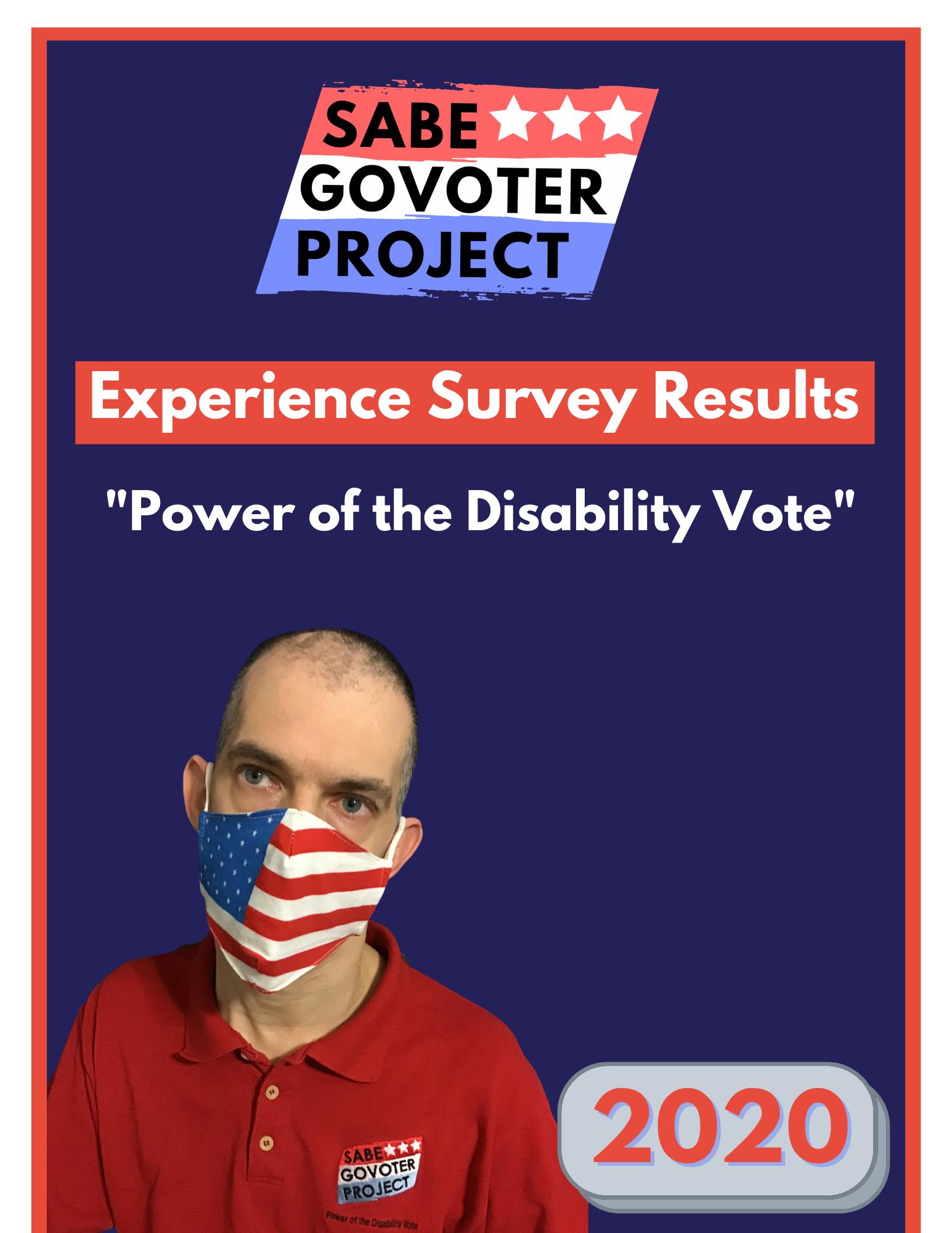 ‹#›
Why Does SABE do the GoVoter Experience Survey Every 2 Years?…to find out?
Do voters with one kind of disability have a better voting experience?  Why?
Do voters from one disability group vote more often?  Why?
Do voters know how to use the voting equipment?
How many first-time voters?  How was it?
Ways the Poll Workers did or did not voters?
Why did voters choose a particular way to vote?
Ways guardians did or did not help voters?
Did COVID-19 change the way people voted?
‹#›
Survey Report Discusses
The Voter Experience Survey
Polling Center Accessibility
How Voters with DD Voted
Voting Equipment and Ballots
First-time Voters
Poll Workers
Voter Education and the Way Voters Get Information
Guardianship
Impact of COVID-19 on Voting
‹#›
Number of surveys collected in 2020
1,280 surveys collected 

From 47 states

Majority of surveys came from 4 states:
 North Carolina – 235 surveys
 Ohio – 126 surveys
 New York – 97 surveys
 Wisconsin – 86 surveys
‹#›
What the report can tell us about the voting experiences of people with DD?
0
‹#›
How often do you vote?
4 out of 10 African American voter said 
they have NEVER voted
          		


2 out of 10 of all voters surveyed said they have NEVER voted
 		

That is a 22% difference!
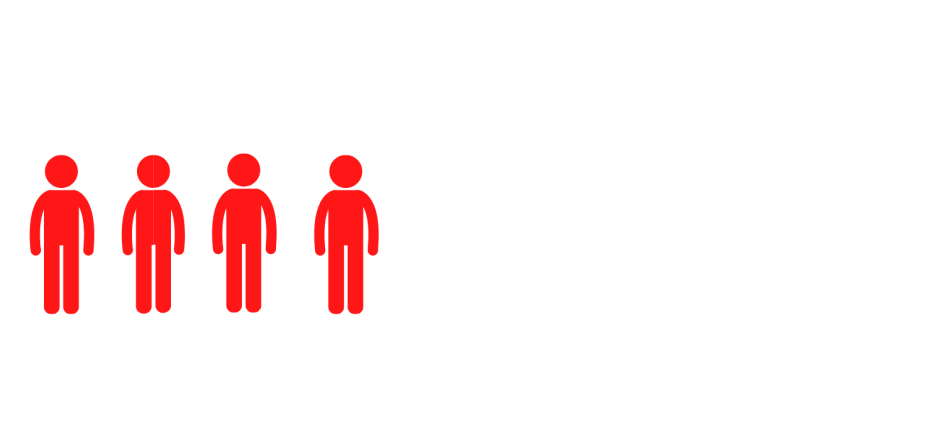 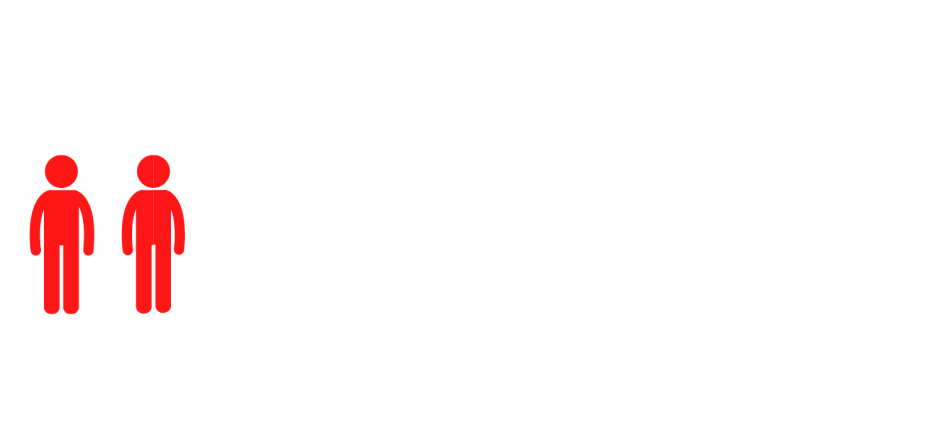 ‹#›
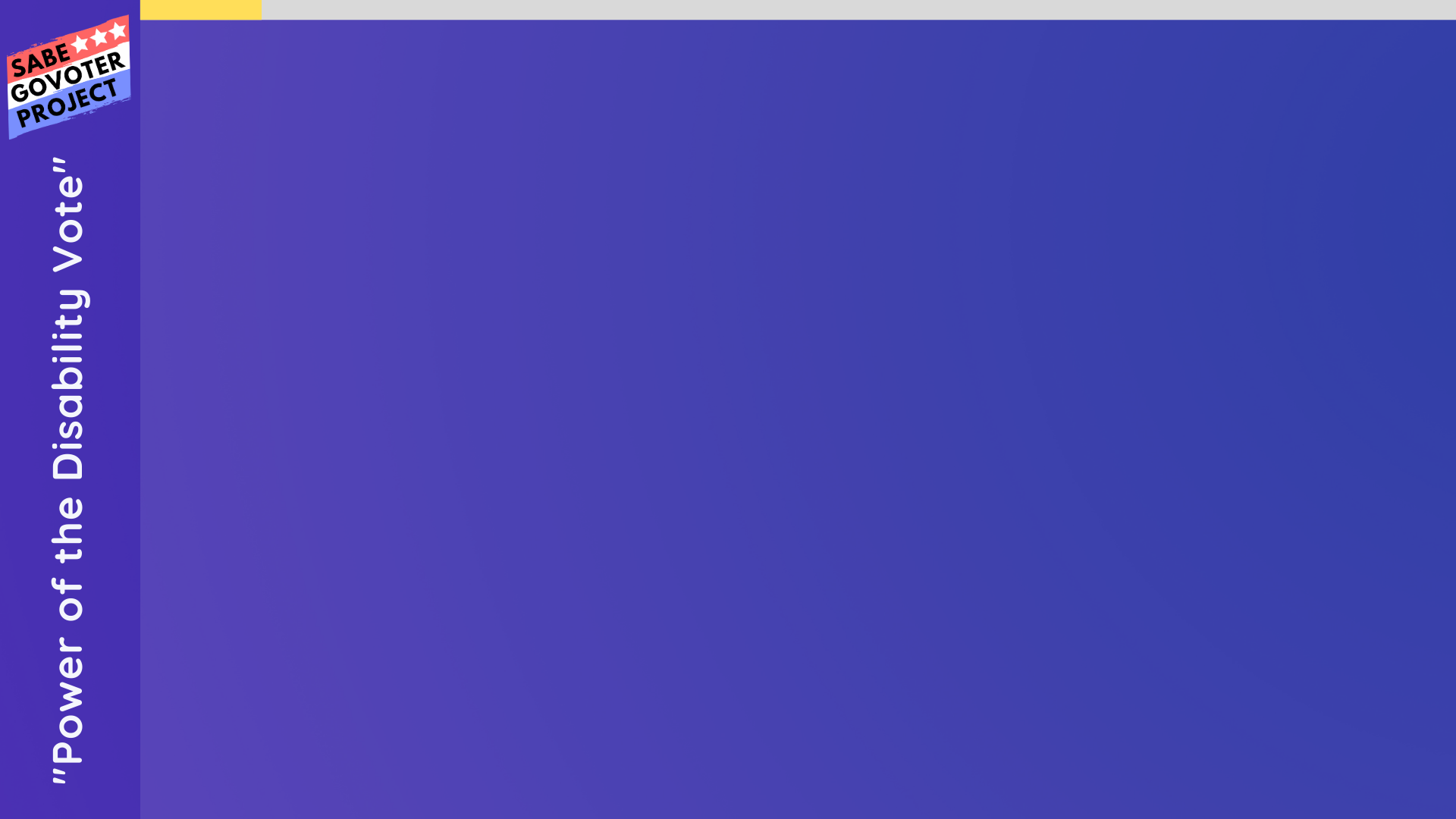 The largest number of first-time voters are African American and Asian
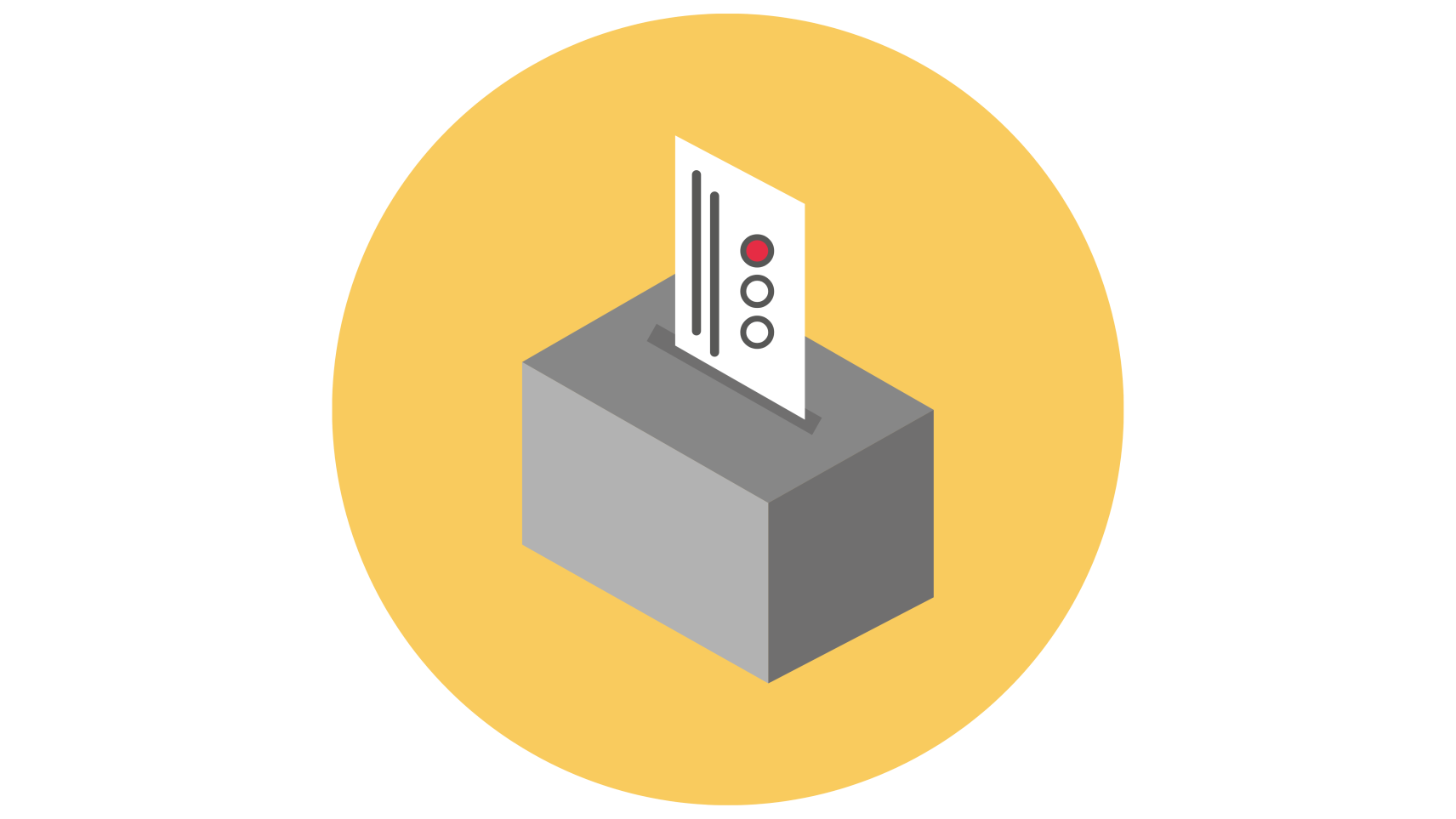 ‹#›
WHY Voters did not vote
7 out of 10 African American voters were told they could not vote
			

5 out of 10 of all voters were told they could not vote
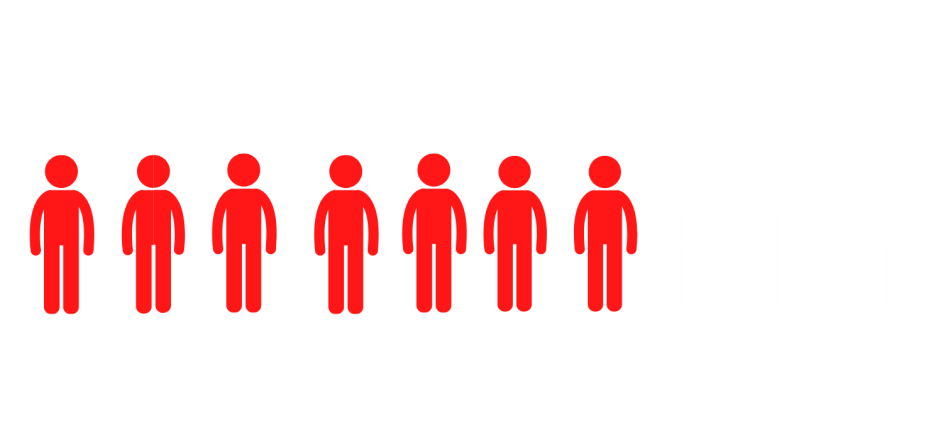 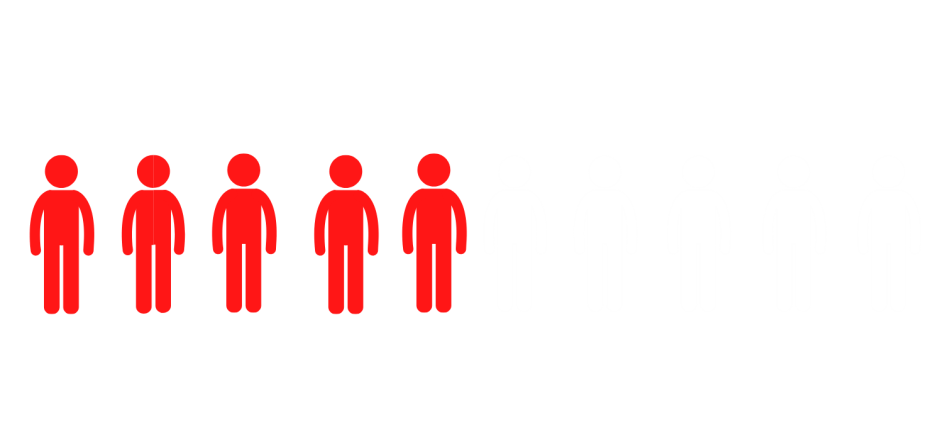 ‹#›
Our data shows
Only 3 out of 10 African American voters use the internet to get information
				


Only 5 out 10 of ALL the voters surveyed use the internet to get information
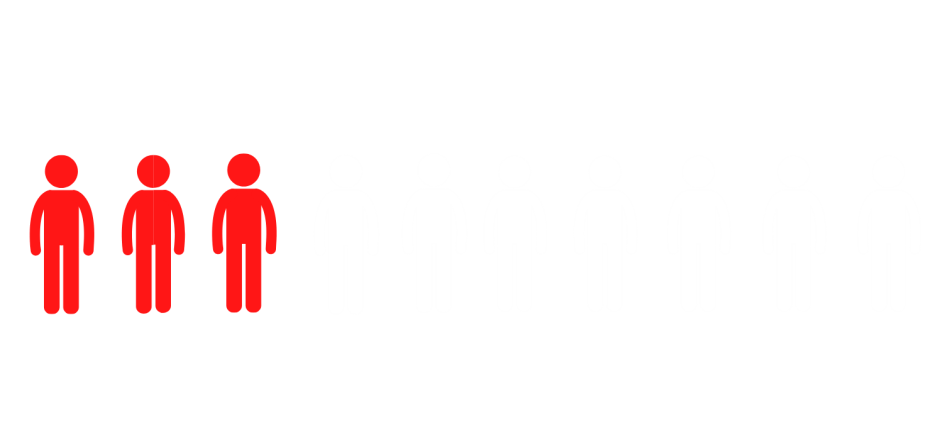 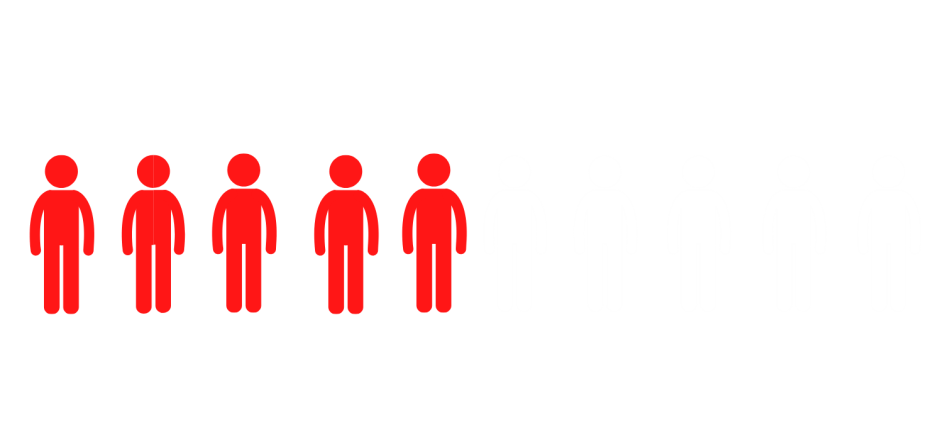 ‹#›
WHY Voters did not vote
2 of 10 African American voters said because they do not know how to vote
				



2 of 10 ALL voters surveyed said they do not know how to vote
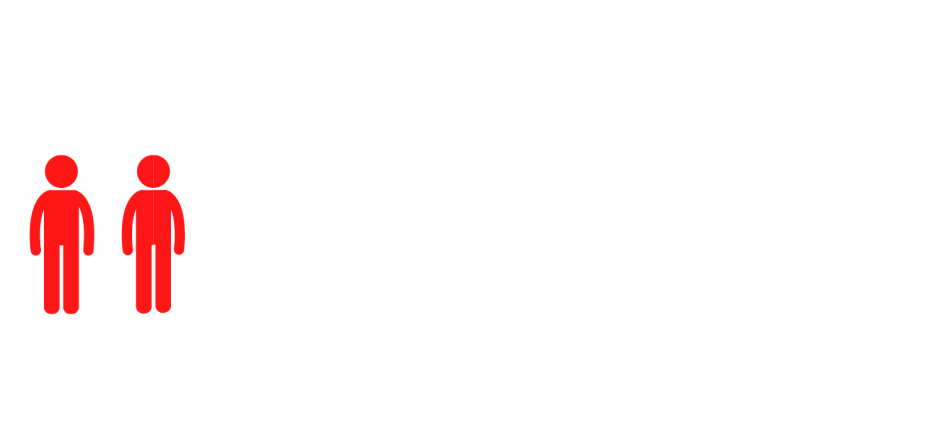 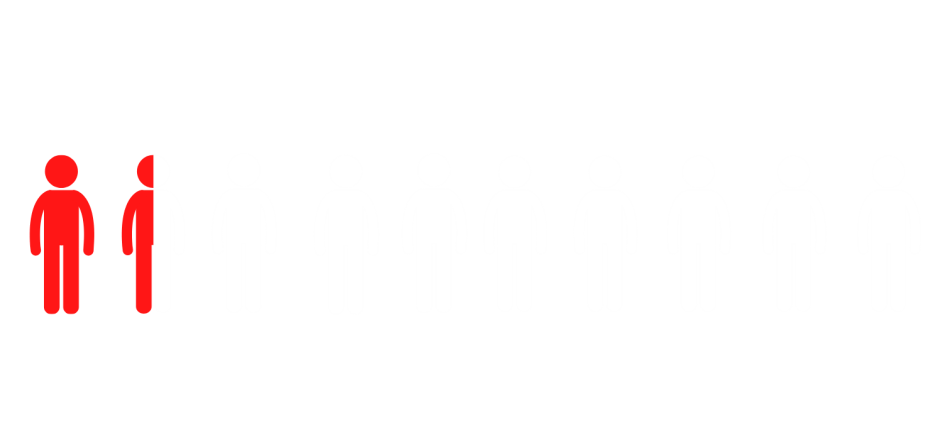 ‹#›
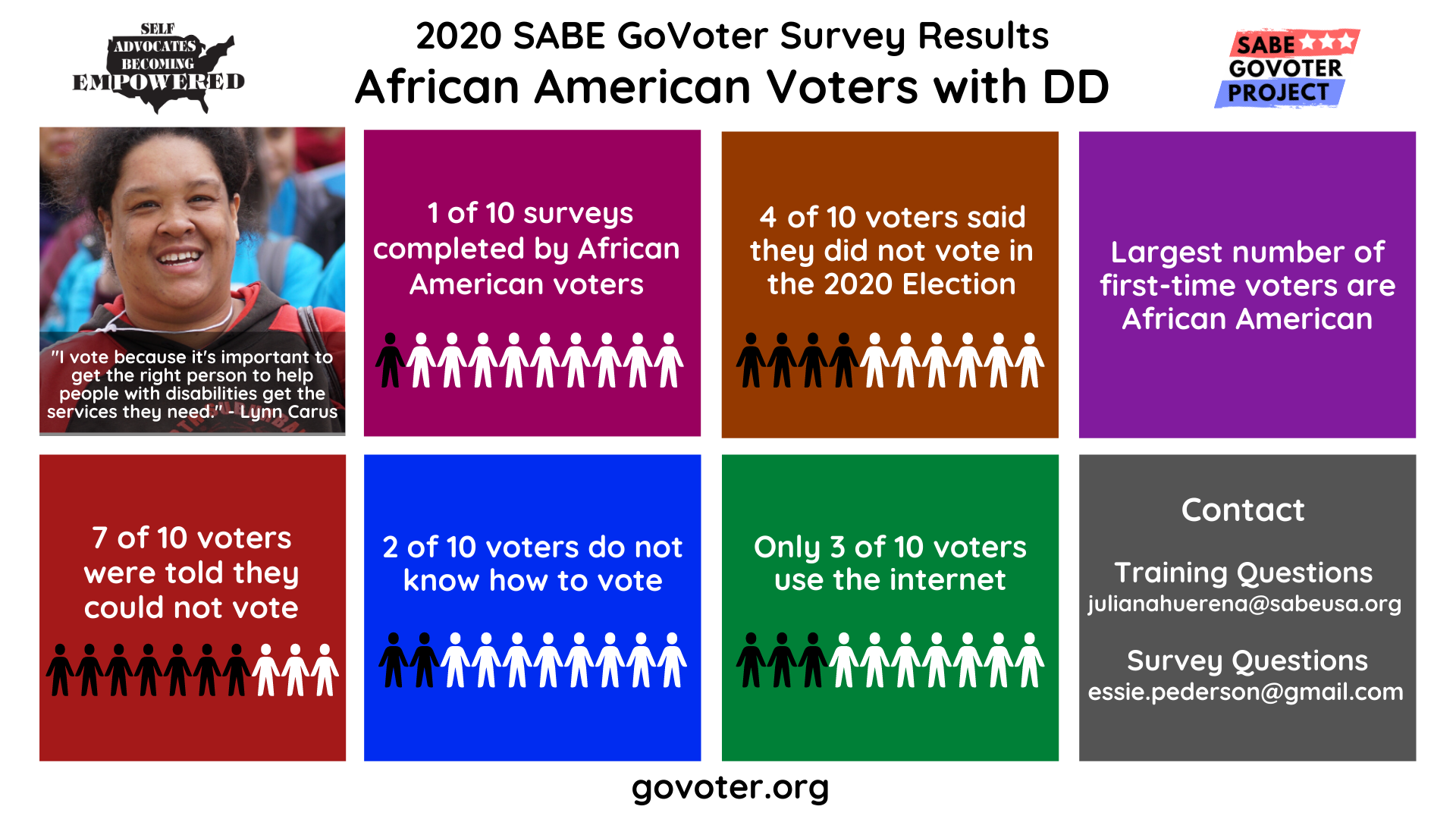 Do you know?
Are national, state and county Election Officials and Policymakers asking voters with DD to help them plan and operate Elections?

Why or Why not? 
This is your job to find out to make sure of changes and improvement
‹#›
Questions and Answers
‹#›